Vizualization of real time data and modelling outputs
Relational database and web interface: 
Task 3: Database design and automated measurements insertion & processing 
Task 8: Create dynamic web content with meteotsunami hazard forecast
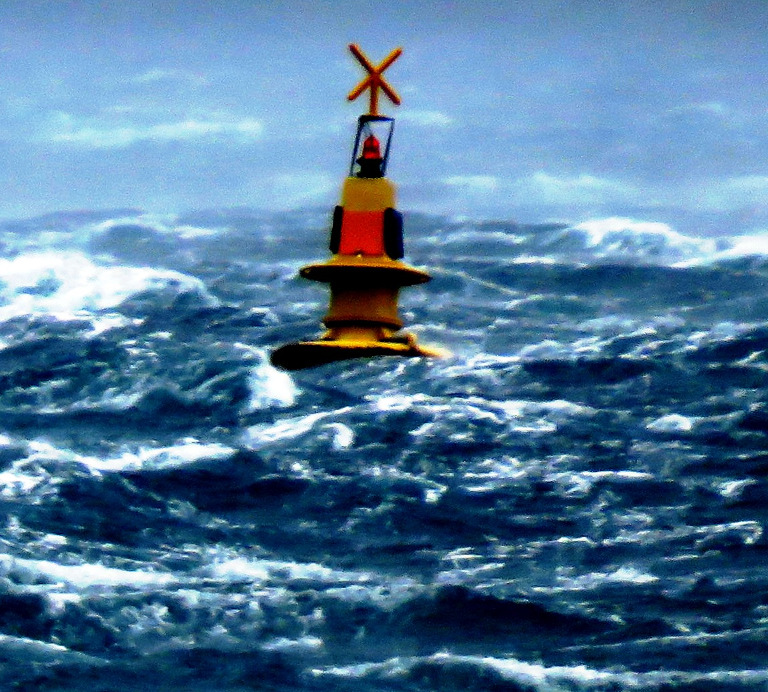 Damir Ivanković
Internet
Real-time data transfer, processing and visualisation
sensors
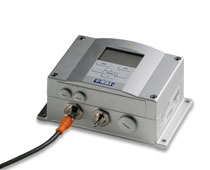 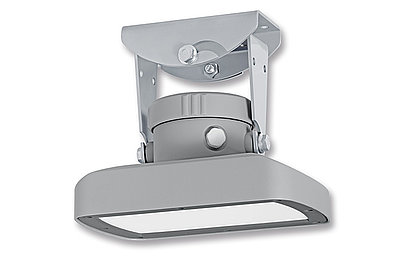 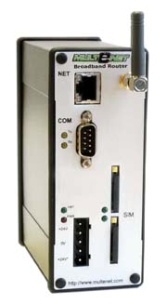 Models run (servers)
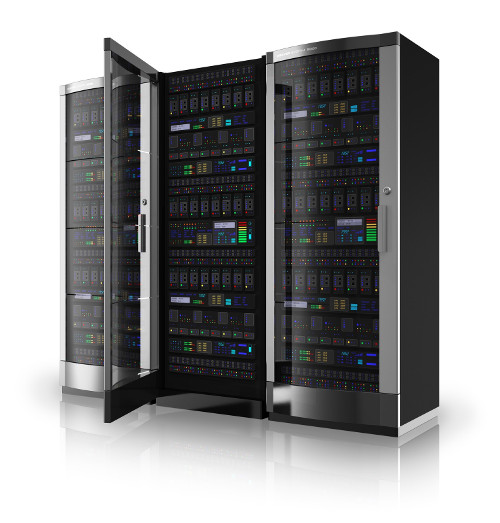 Embedded computer
Site – station
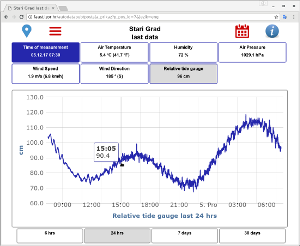 MEDAS
Application 
server
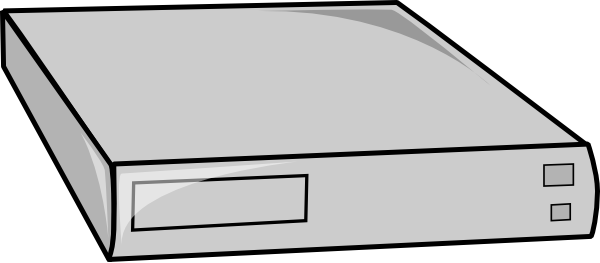 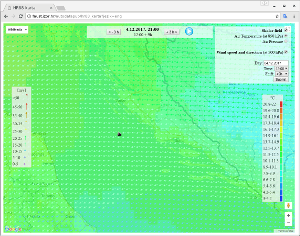 FTP server (file)
ORACLE database
ORACLE App. Serv.
Data center – at IOF Split
Web pages with results
Real-time data from measuring stations
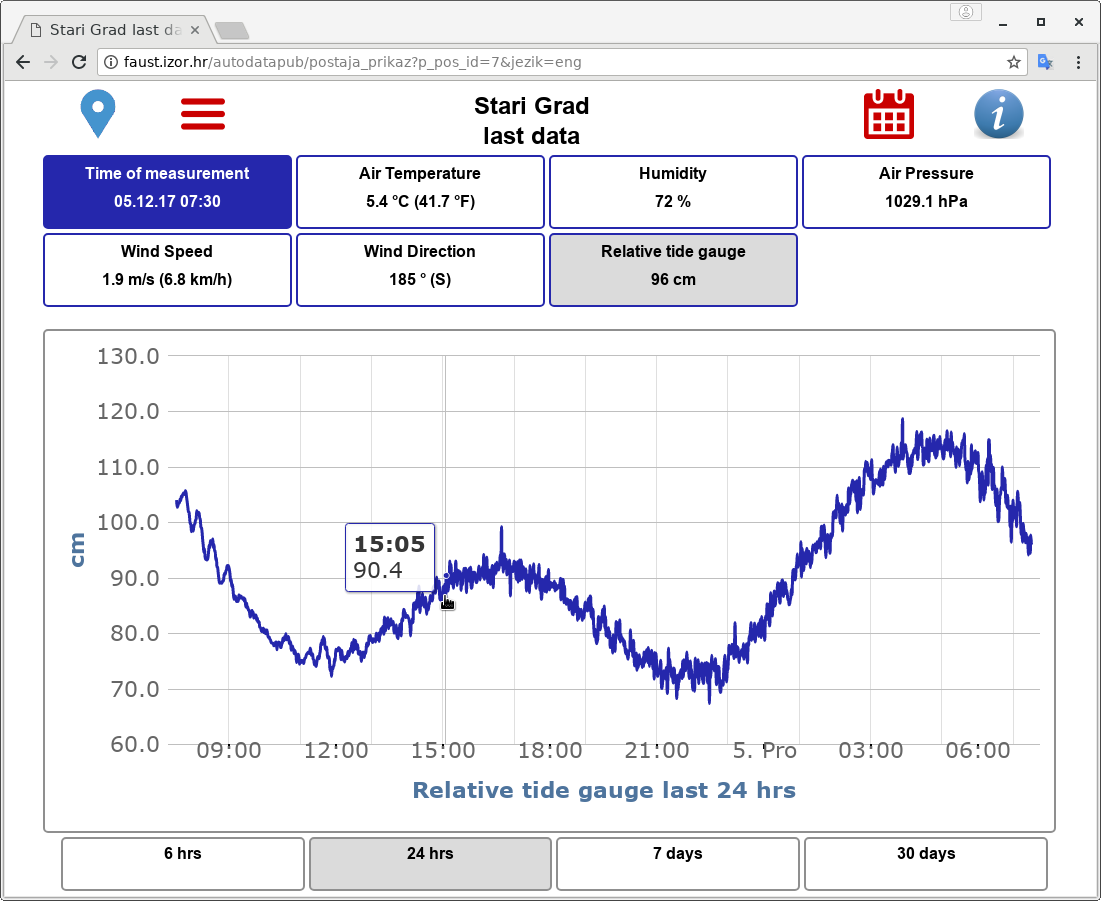 Database driven dynamic web pages
Responsive design
Adjustable to various parameters number
Real-time data from measuring stations
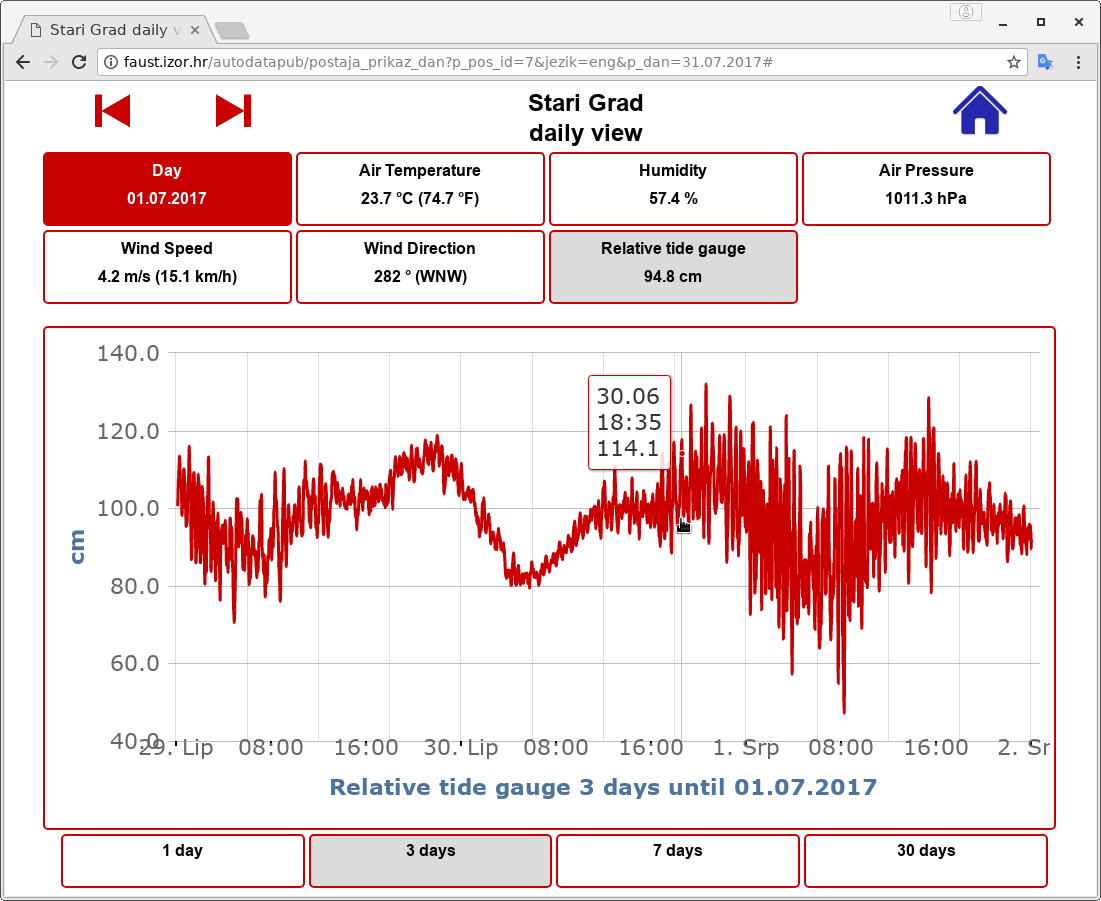 Daaily view
JSON data loading in the background
Aladin model vizualization
Transformation of limited-area Lambert projection grid to Mercator projection
Visualization of regular gridded scalar values in Google maps API v3 environment (using JavaScript).
Time component
Synchronized and dynamically loaded using AJAX and JSON
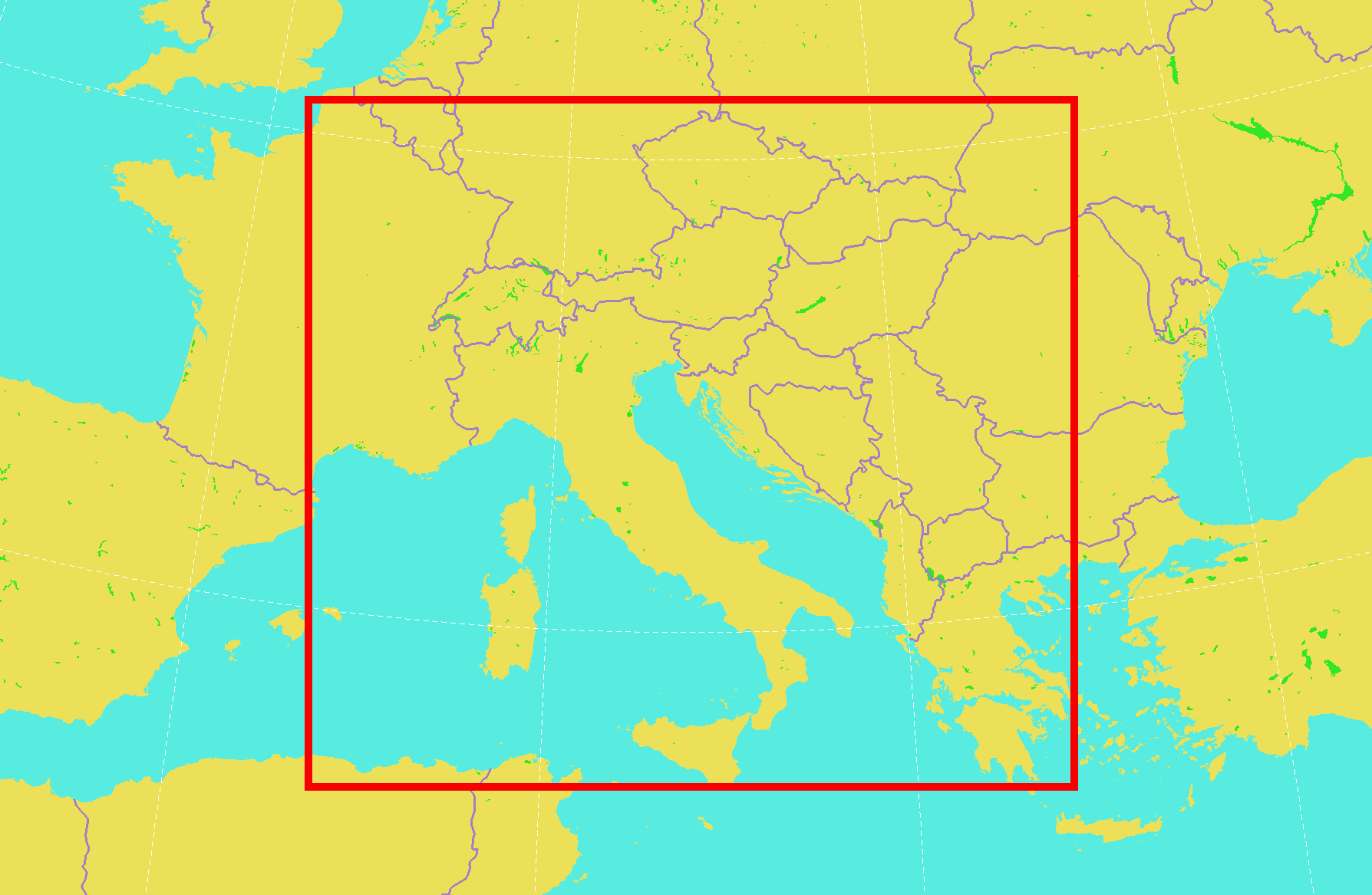 Database tables
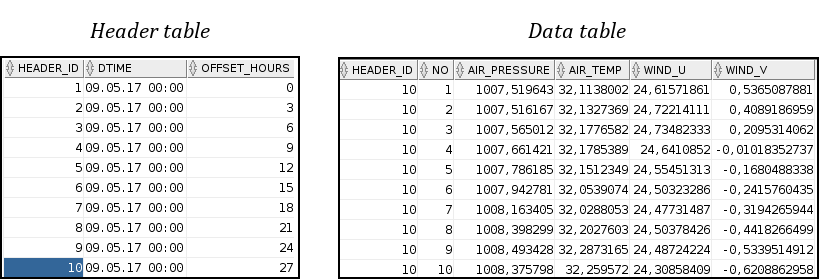 Full model domain
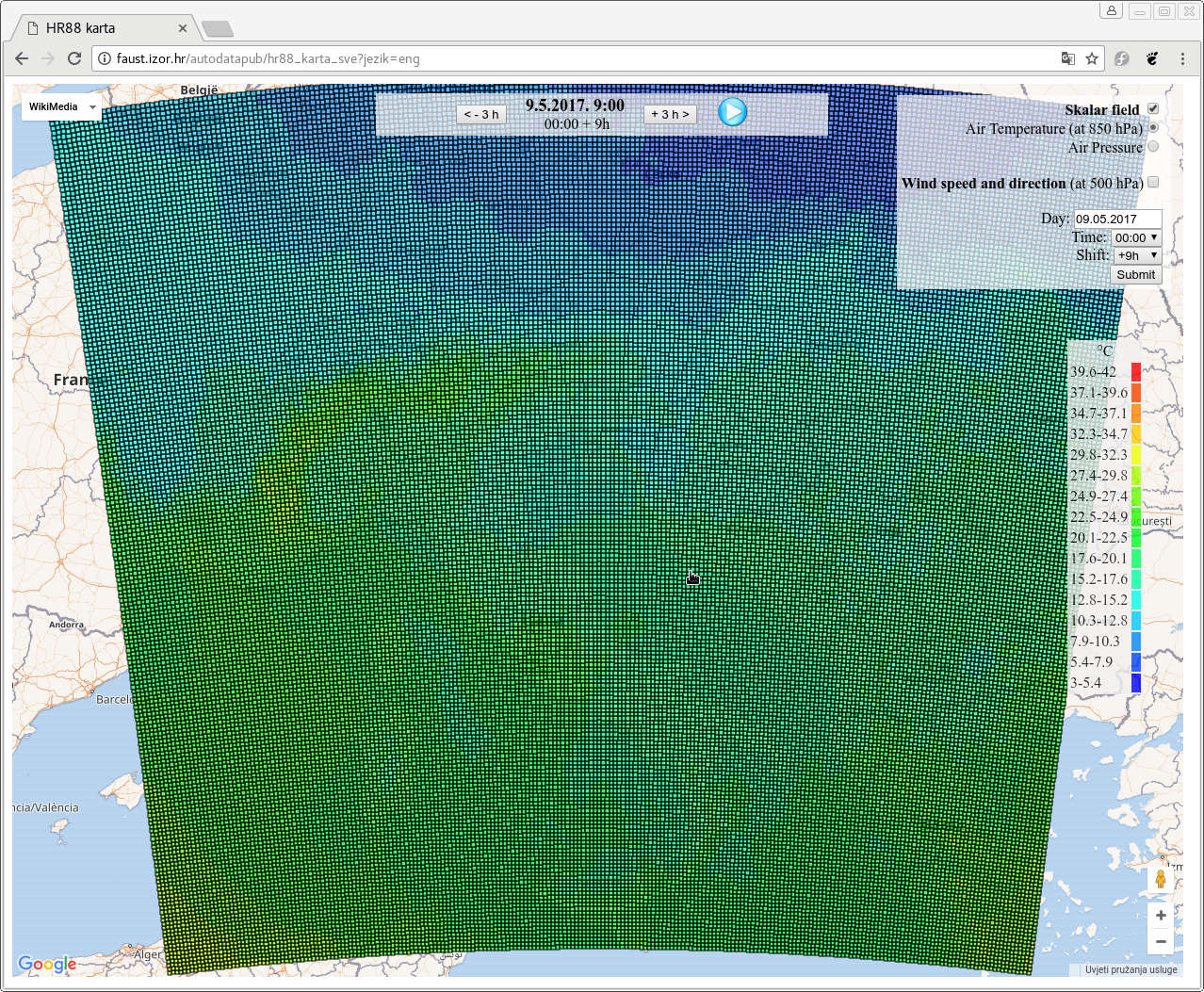 Interactivity
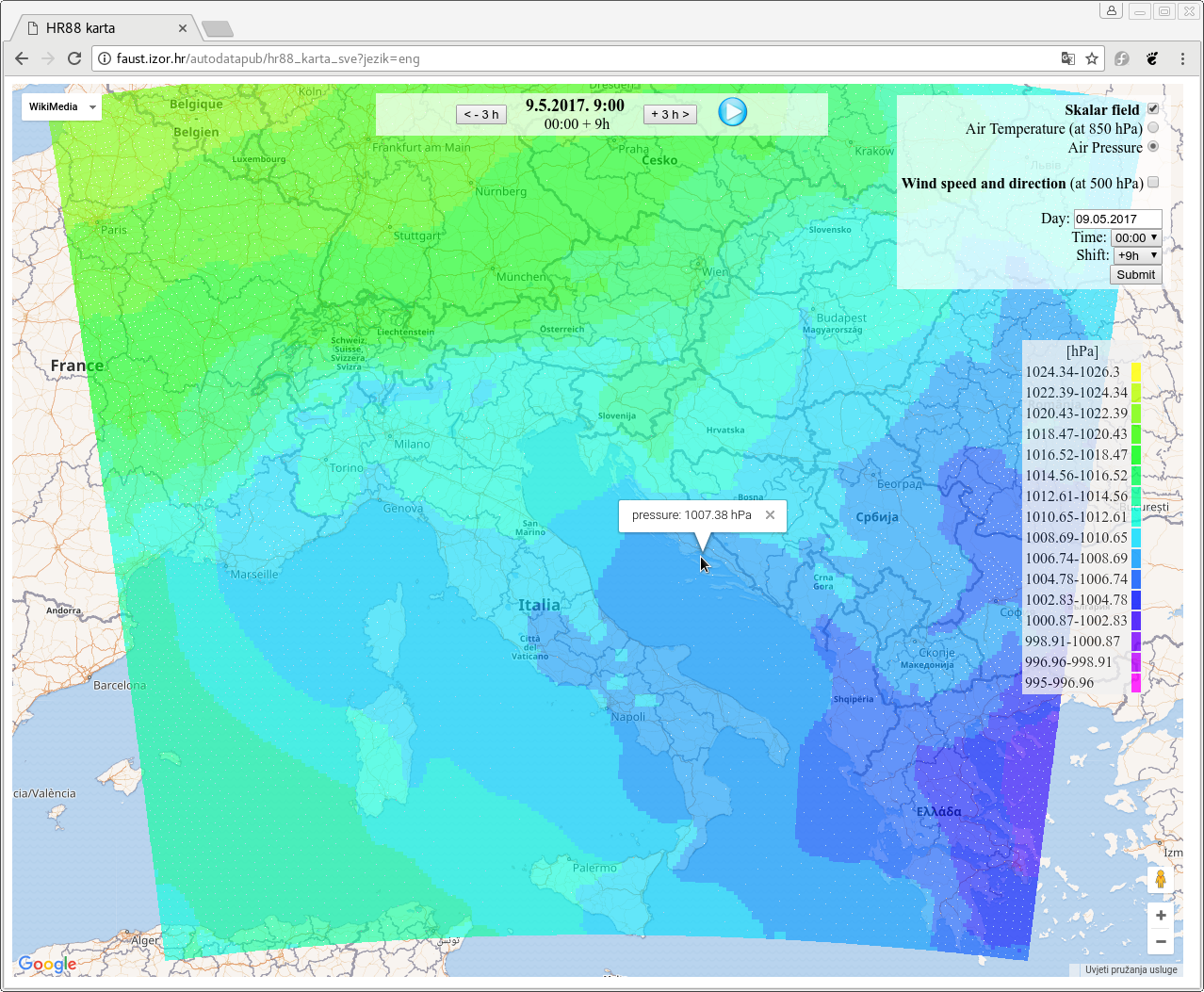 Interactivity
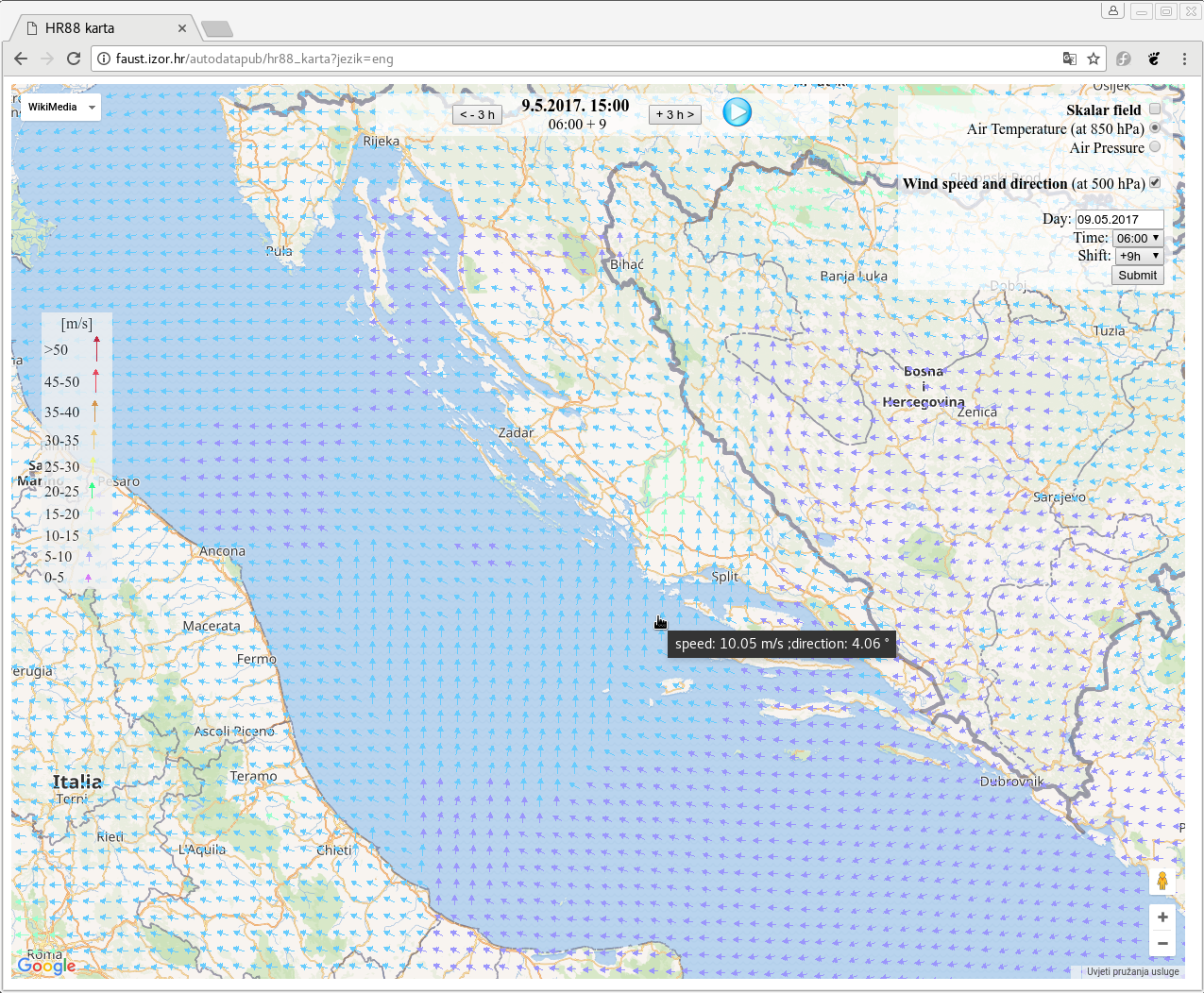 Loading speed and animations
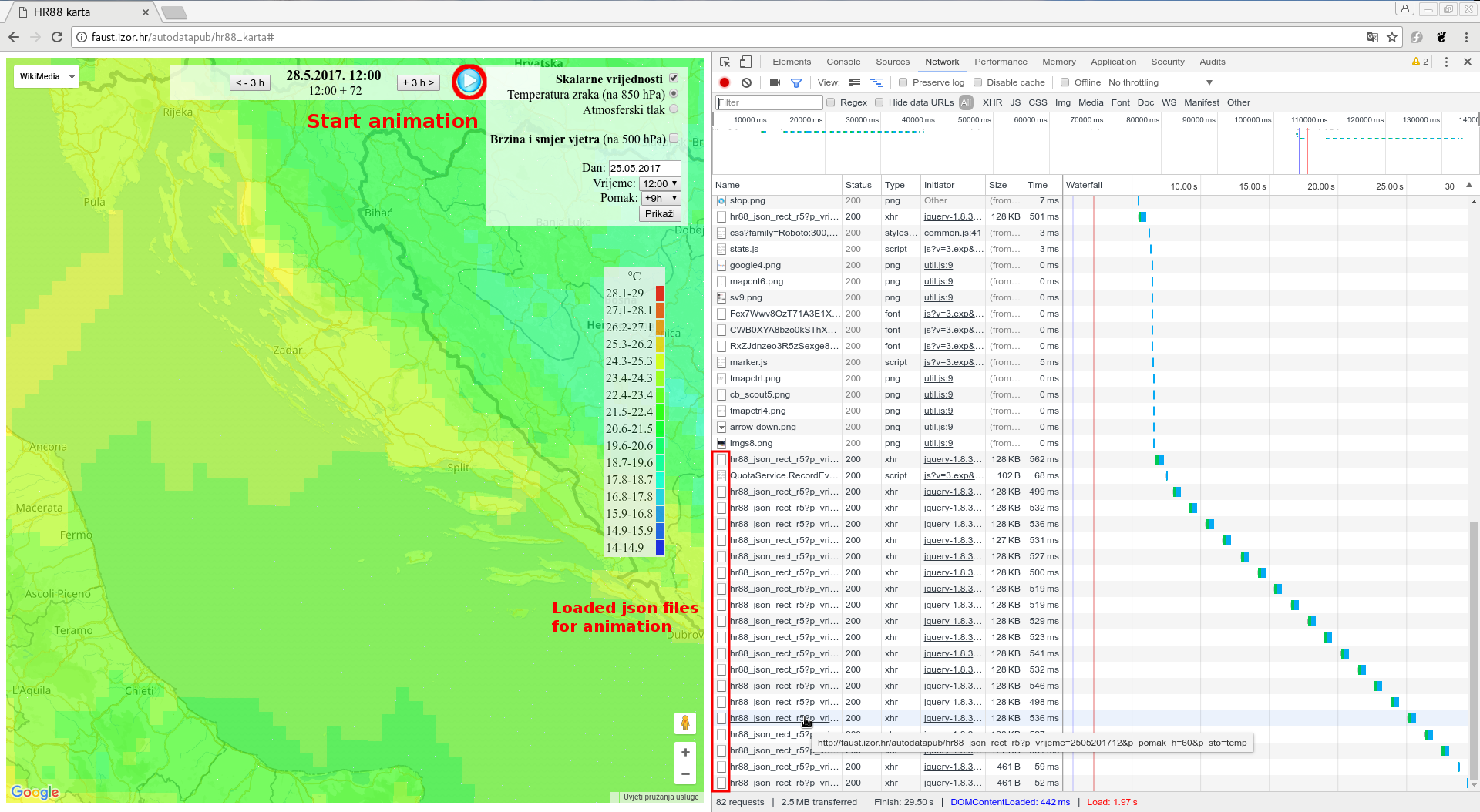 Conclusion
At this moment there are two types of visualizations used for presenting model results on the Internet: 
generated static images 
generated a georeferenced image used as an overlay with a zoom-able map
The third type of solution: dynamically created scenes at client side using JavaScript.
Can be combined with other layers
The map is interactive (user can get value for each point by clicking on the map). 
Animations, in that case are easy to achieve, with no need for preprocessing data. 
Scalar layer in the case of bigger zoom looks “pixelated”.